Mohamed M. Saad & Mohamed A. Mohamedin
Hydra VM: Extracting Parallelization From Legacy Code Using STM
Execution Flow Graph
Static Execution Graph
Nodes; can be either
Basic Blocks; a sequence of non-branching instructions
Variables
Edges; represents the frequency of access

Dynamic Execution Graph
Capture the behavior of the code across the time (i.e. relation between block and itself in the future)
Example: Jolden “Treeadd”
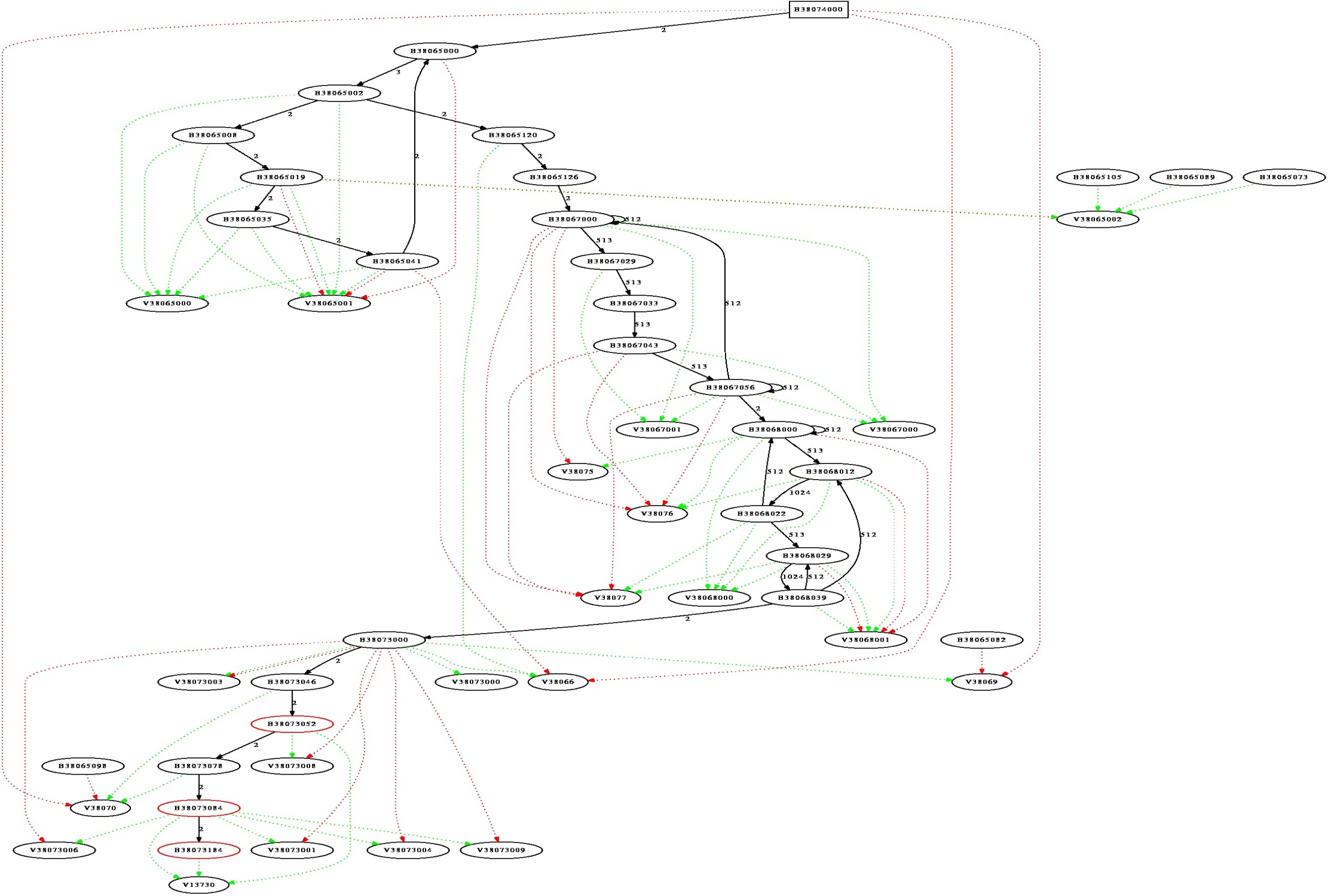 Example: Jolden “Perimeter”
Superblock
Superblock; is a set of basic blocks, it has multiple entries, multiple exists.
The suitable Entry & Exist are determined at runtime
`
Superblock
Grouping of blocks
Hot-Path detection
Static data access analysis
Violations
Reference Tracking  (e.g. function calls)
Memory Arithmetic (e.g. arrays)
STM will handle these violations
Reconstruction (OoO handling)
Control Dependencies
Superblock extraction
0:    getstatic    #13;                //Field java/lang/System.out:Ljava/io/PrintStream;   3:    ldc    #19;                         //String start   5:    invokevirtual    #21;         //Method java/io/PrintStream.println:(Ljava/lang/String;)V   8:    iconst_0   9:    istore_1   10:    invokestatic    #27;        //Method java/lang/Math.random:()D   13:    ldc2_w    #33;                //double 0.3d   16:    dcmpl   17:    ifle    26   20:    iinc    1, 1   23:    goto    29   26:    iinc    1, -1   29:    getstatic    #13;              //Field java/lang/System.out:Ljava/io/PrintStream;   32:    ldc    #35;                       //String end   34:    invokevirtual    #21;        //Method java/io/PrintStream.println:(Ljava/lang/String;)V
   37:    return
1
System.out.println(“start");int counter=0;if(Math.random()>0.3)      counter++;else      counter--;System.out.println(“end");
2
3
4
5
Superblock extraction
0:    getstatic    #13;                //Field java/lang/System.out:Ljava/io/PrintStream;   3:    ldc    #19;                         //String start   5:    invokevirtual    #21;         //Method java/io/PrintStream.println:(Ljava/lang/String;)V   8:    iconst_0   9:    istore_1   10:    invokestatic    #27;        //Method java/lang/Math.random:()D   13:    ldc2_w    #33;                //double 0.3d   16:    dcmpl   17:    ifle    23
   20:    hydra_iload  2     22:    ireturn


   23:    iinc    1, -1
   26:    hydra_iload  4    28:    ireturn
System.out.println(“start");int counter=0;if(Math.random()>0.3)      counter++;else      counter--;System.out.println(“end");
0:    getstatic    #13;                //Field java/lang/System.out:Ljava/io/PrintStream;   3:    ldc    #19;                         //String start   5:    invokevirtual    #21;         //Method java/io/PrintStream.println:(Ljava/lang/String;)V   8:    iconst_0   9:    istore_1   10:    invokestatic    #27;        //Method java/lang/Math.random:()D   13:    ldc2_w    #33;                //double 0.3d   16:    dcmpl   17:    ifle    26



   23:    iinc    1, -1
Challenges
Synchronizing the same local variables after being split in two or more superblocks blocks
Detecting thread memory access reads/writes at VM level (STM)
Dynamic Execution Graph (loops handling)
OoO handling & Control Dependencies
Irrevocable blocks (i.e. I/O operations)
Strong Atomicity
Exploiting parallelization with Arrays